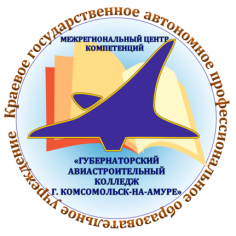 КГА ПОУ «ГАСКК (МЦК)»
Особенности написания и оформления публикаций
24 января 2020
Направления статей для педагогов
Ситуация 1. Воспитательный процесс
Ситуация 2. Психологические особенности когнитивных процессов обучающихся
Ситуация 3. Методология образовательного процесса 
Ситуация 4. Осознание профессиональной деятельности (трудоустройство, профориентация)
Ситуация 5. Межличностное взаимодействие (конфликтность, агрессия, суицидальные риски, микроклимат коллектива)
Ситуация 6. Самосовершенствование, саморазвитие (преодоление стрессов, успешность, формирование компетенций)
Кому может быть интересна и полезна статья?
Педагоги;
Родители;
Студенты
Органы исполнительной власти, работодатели
Общественность
Структура научной статьи «под ключ»
Где узнать, что написано по данной теме?
Киберленинка – cyberleninka.ru
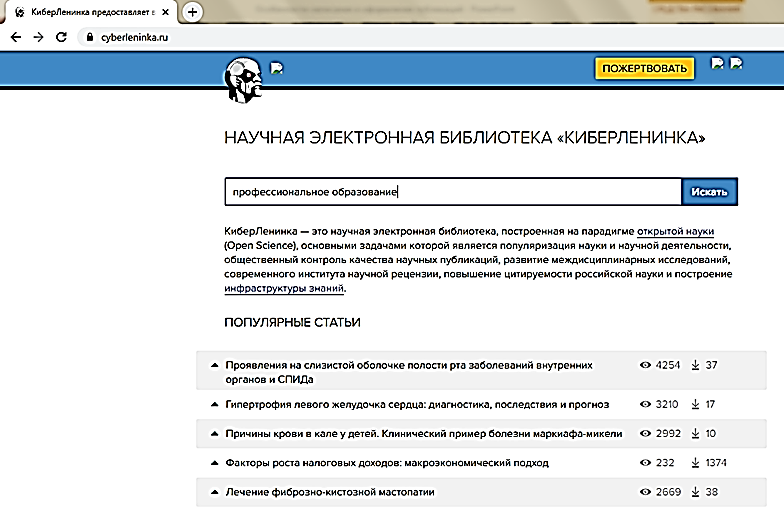 Где узнать, что написано по данной теме?
Киберленинка – cyberleninka.ru
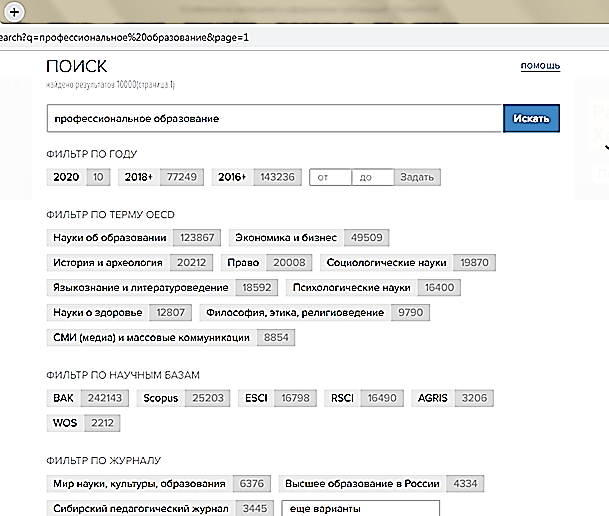 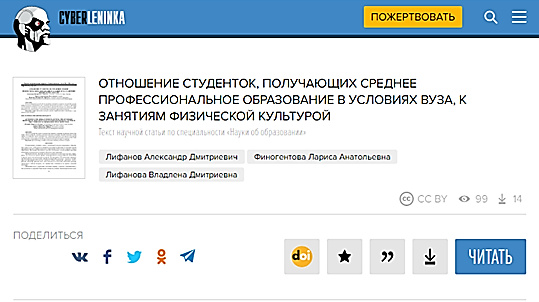 Где узнать, что написано по данной теме?
Киберленинка – cyberleninka.ru
ЗАЯВКА НА ВЫДАЧУ DOI
Отметьте статьи для которых необходимо выдать DOI. Стоимость одного идентификатора 100 руб.
DOI (Digital object identifier) — это цифровой идентификатор объекта, международный стандарт, принятый ведущими издательствами и широко используемый для обмена научными результатами между исследователями по всему миру. В России для аббревиатуры DOI стандартизована расшифровка «дискретный идентификатор объекта» и установлен ГОСТ Р ИСО 26324-2015, 2019.
Присвоив DOI своим статьям вы получите:
возможность включить их в международные базы данных Web of Science и Scopus,
🚀 повышение их охвата и цитируемости,
постоянные указатели на них и надежное хранение в 4-ом открытом научном архиве мира.
Киберленинка – цитирование
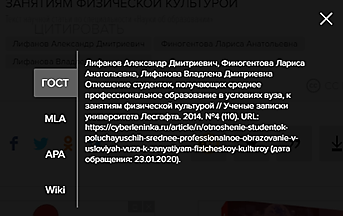 Киберленинка – читать статью
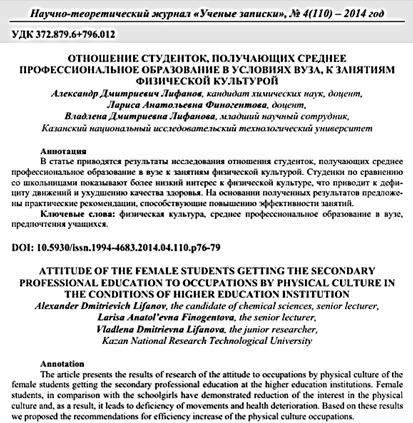 Помощники в оформлении списка литературы
Журнал «Молодой ученый» (moluch.ru)  -> Раздел «Полезная информация» - >  Варианты оформления списка литературы: стили и принципы -> Онлайн-сервисы для авторов научных статей или  https://moluch.ru/snoska/
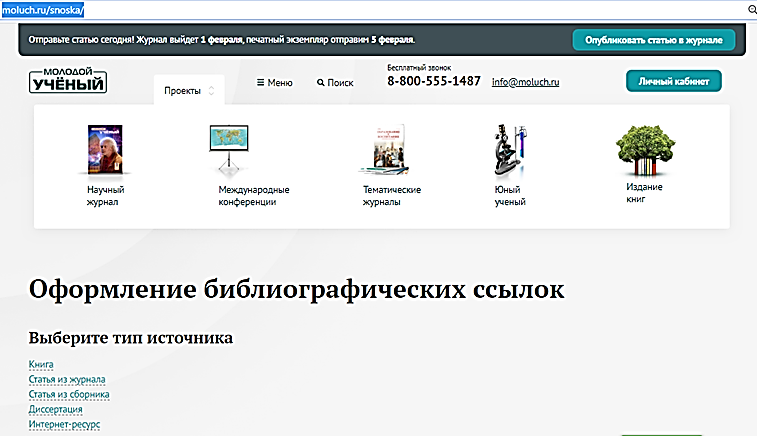 Полезное на сайте журнала «Молодой ученый»
Оформление библиографических ссылок
Калькулятор печатных, авторских и учетно-издательских листов
Автоматическое формирование ключевых слов
Онлайн-калькулятор стоимости издания книги
Сервис «Отзывы и рецензии»
Международные научные конференции 
Тематические научные журналы (размещаются и индексируются на портале elibrary.ru, на данный момент не входят в РИНЦ. Каждый автор бесплатно получает свидетельство о публикации (в печатном и электронном виде).
Полезное на сайте журнала «Молодой ученый»
Сайт konferencii.ru
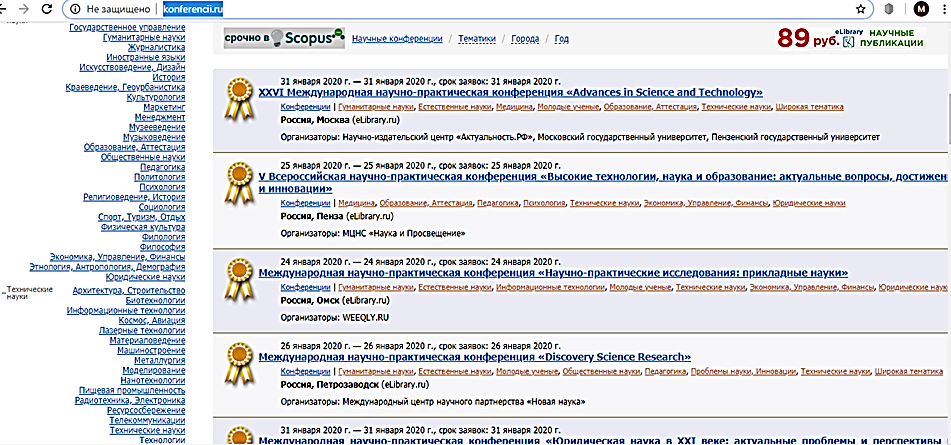 Журнал «Наука и просвещение» https://naukaip.ru/
Проверка на антиплагиат
Сайт https://text.ru/
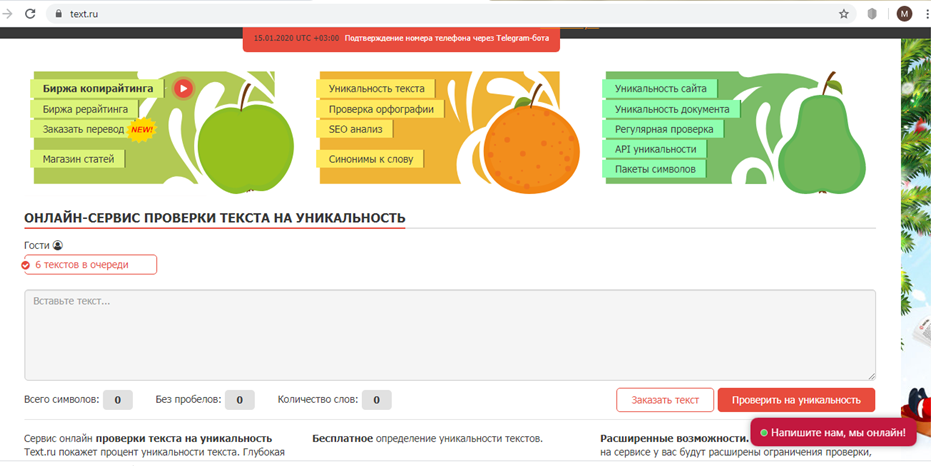 Проверка на антиплагиат
Сайт https://www.etxt.ru/antiplagiat/
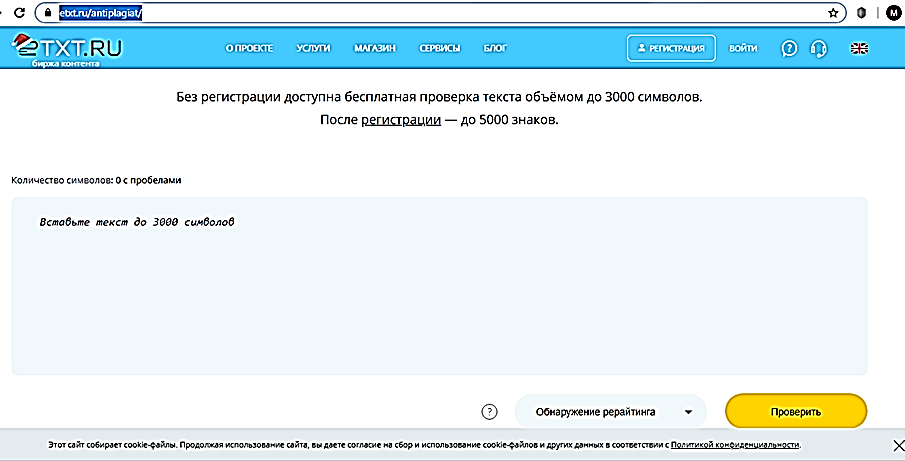 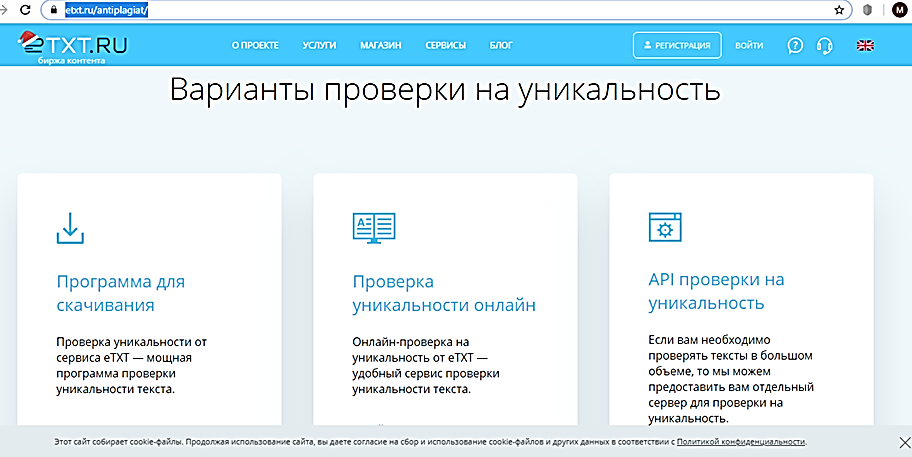 Проверка на антиплагиат
ВАК – 70-90% уникальности
Более 8 стр. статью лучше не писать во избежание самоплагиата
Писать статью лучше обтекаемо, более абстрактно
Основные ошибки
В статье описана псевдопроблема, не доказана ее актуальность
Неправильно сформулирована тема (не соответствует содержимому либо указана более широкая (общая) тема)
Нет связи между блоками и отсутствуют выводы
Должно быть не более 10 источников (пишут по мере встречаемости в статье, но должны быть по алфавиту)
Статьи насыщены и перегружены деепричастными и причастными оборотами
Орфографические и стилистические ошибки
Использование «Я» в статьях
Используются фамилии, но должна быть анонимность
Используется устная речь, а не ссылки или цитирование публикаций
Отсутствие систематизации и классификации (нет абзацев, списков)